5
16
Results
Arguments
42
17
43
17
100
18
1000
19
10000
20
100000
20
100005
22
100042
23
10000000
20
10000005
22
100000…00000
22
This seems alien!!!
100 total zeros
a "googol"
100000…00000
26
a "googolplex"
1 googol total zeros
[Speaker Notes: Class 25 uncompute
INHANDOUT
Setup: be prepared to show https://www.youtube.com/watch?v=vmINGWsyWX0 (with sound)

Extra credit is due 5/2.  Resubmit the same file; it’s autograded.
Final projects due 5/2.]
kc(5) == 16
kc
These are fun f'ns!
hc(CS5) == True
hc
These would be useful—if only they were possible
Two uncomputable functions
Help!   lab times and evening hours all week…
Final projects:
Final project due 5/2 under hw “final”
Check out the online practice problems…
Two pages of notes are welcome…
Final exam:
Exam: Tue. 5/8 @ 2 PM
[Speaker Notes: INHANDOUT]
This seems impossible...
There are well-defined mathematical functions     no program can compute!
An example!?
it's computable!
Anything expressed w/math…
it's computable!
Human-discernable patterns…
The complexity of an integer
[Speaker Notes: INHANDOUT
There are several popups.  Crossouts appear on the first two.]
What is the  complexity  of an integer?
100,000 zeros total
100000000…00000000000000000000000
Each of these integers has the same number of digits
170117684…20006872822488857785601
Intuition: 
The complexity or compressibility of x is the length of the shortest description of  x.
Same number of total digits as above
Which one “feels like” the more complicated number...Why ?
[Speaker Notes: INHANDOUT
This slide has a popup.]
5
16
Results
kc(x)
Arguments
(x)
42
17
43
17
100
18
1000
19
10000
20
The complexity, kc, of a number x is           the length of x's shortest description
100000
20
100005
22
100042
23
10000000
20
10000005
22
100000…00000
22
This seems alien!!!
100 total zeros
a "googol"
100000…00000
26
a "googolplex"
1 googol total zeros
[Speaker Notes: This slide has a popup.
The insight here comes from going from 10K to 100K.]
The complexity of x is the length of the shortest zero-argument function that returns x.
"description"
The complexity, kc, of a number x is           the length of x's shortest description
[Speaker Notes: INHANDOUT]
The complexity of x is the length of the shortest zero-argument function that returns x.
"description"
Kolmogorov Complexity
kc(42) =   17
The int 42 has a complexity of 17.
Why 17 ?
The complexity of x is the length of the shortest zero-argument function that returns x.
"description"
Kolmogorov Complexity
kc(42) =    17
def f():return 42
1
2
3
4
5
6
7
8
9
10
11
12
13
14
15
16
17
…because Python has 15 characters of overhead and 2 more are needed
I could do it with 15!!
5
16
Results kc(x)
Arguments (x)
42
17
43
17
100
18
1000
19
10000
?
20
100000
20
def f():return 42
1
2
3
4
5
6
7
8
9
10
11
12
13
14
15
16
17
… because Python has 15 characters of overhead and 2 more are needed
[Speaker Notes: INHANDOUT]
The complexity of x is the length of the shortest zero-argument function that returns x.
?
kc(100000) =    21
or does it?
def f():return 100000
1
2
3
4
5
6
7
8
9
10
11
12
13
14
15
16
17
18
19
20
21
… Python has 15 characters of overhead, but we can do better here!
The complexity of x is the length of the shortest zero-argument function that returns x.
shortest == tricky!
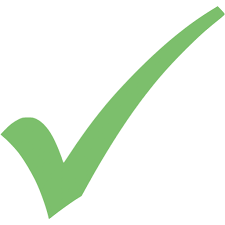 kc(100000) =    20
def f():return 10**5
1
2
3
4
5
6
7
8
9
10
11
12
13
14
15
16
17
18
19
20
21
… Python has 15 characters of overhead, but we can do better here!
So, what are the  complexities  of these integers?
100,000 zeros total
100000000…00000000000000000000000
Rach of these integers has the same # of digits
170117684…20006872822488857785601
Same number of total digits as above
Let's get used to the idea first…
Quiz!
kc(42) =    15 + 2 = 17
Name(s)  ___________________
kc(9001) =  15 + 4 = 19
What does kc(x)return for each of these integers, x?
a million
kc(1000000)=
15 + ____
6 zeros
a googolplex
kc(100…000) =
1 googol zeros
a million and 42
kc(1000042)=
kc(31415926…) =
a billion
estimate?
kc(1000000000)=
1 billion digits of pi, as an integer
9 zeros
kc(86753098…) =
a googol
kc(10000…0000)=
1 million patternless digits
100 zeros
Extra:     What's the largest x 	with kc(x) == 20?
Extra Extra:    Are there any integers  x	            with kc(x) > 50,000?
Extra Extra Extra!  How big is the SMALLEST such integer?
[Speaker Notes: QUIZSLIDE
Hignlight that we can calculate pi.]
Although kc(x) is a well-defined mathematical function, with an int result for each int argument x,
kc(x)
is not a computable function.
No  program computes it!
The complexity of x
the compressability of x
You'll show every possible program for kc has a bug!
you
This is a function that we will prove can't be computed…
How!?
[Speaker Notes: This slide has a popup.]
Proof idea
(1) We know kc(42)==17,  so consider 	one possible program for  kc(x):
def kc(x): 
    return x - 25
It works for 42
kc(43) should also be 17.

But this  kc(43) outputs 18,  not 17. 

This  kc  has a bug!  (actually, LOTS of bugs!)
(2) Find a bug:
[Speaker Notes: This slide has a popup.]
Proof idea
(1) Fixed! Since kc(42)==17 and kc(43)==17  	we consider this program for  kc(x):
def kc(x): 
  return len(str(x)) + 15
It works for 42 and 43
googol
kc(100...00) should be 22.

But, this kc(100...00) isn't 22. 

So,  this  kc  also has a bug!  (lots, in fact…)
because 10**100
100 zeros
(2) Find a bug:
it's 116
100 zeros
[Speaker Notes: This slide has a popup.]
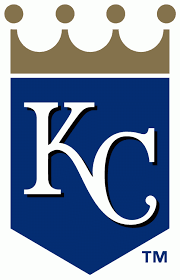 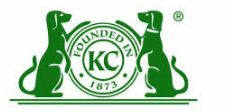 Proof idea
The challenge: we have to find a bug in any possible version of  kc(x)!
(1) Fixed! Since kc(42)==17 and kc(10)==17  	we consider this program for  kc(x):
def kc(x): 
   do stuff and return
I guess you'd call this part of the code a GRAY AREA…
???
(2) Find a bug:
def kc(x):
    do stuff and then… 
    return answer
Suppose this version of  kc  is 42,000 characters long and claims to return the complexity of x
We need to prove that this
kc(x) function contains a bug.
We're going to write a function to find and show that bug!
def BFF():




   x = 0
   while kc(x) < 50000: 
     x += 1
   return x
def kc(x):
    do stuff and then… 
    return answer
Suppose this version of  kc  is 42,000 characters long and claims to return the complexity of x
BFF?
bug = BFF()
[Speaker Notes: INHANDOUT
Note that def inside def is legal—demonstrate that fact.]
def BFF():




   x = 0
   while kc(x) < 50000: 
     x += 1
   return x
def kc(x):
    do stuff and then… 
    return answer
Suppose this version of  kc  is 42,000 characters long and claims to return the complexity of x
Bug-Finding Function!
bug = BFF()
[Speaker Notes: The BFF itself is 70 characters long.]
def BFF():




   x = 0
   while kc(x) < 50000: 
     x += 1
   return x
def kc(x):
    do stuff and then… 
    return answer
Suppose this version of  kc  is 42,000 characters long and claims to return the complexity of x
Note that BFF is a zero-argument function that is 42,070 characters long…
… and it returns an integer named  bug!
bug = BFF()
The complexity of x is the length of the shortest zero-argument function that returns x.
def BFF():




   x = 0
   while kc(x) < 50000: 
     x += 1
   return x
def kc(x):
    do stuff…
    return answer
Suppose this version of  kc  is 42,000 characters long and claims to return the complexity of x
Proof
Note that this loop uses kc(x), not x itself.

(1) Does the  while  loop  stop 
  [A]  When kc(x)< 50,000  or
  [B]  When kc(x)>= 50,000  or
  [C]  It never stops   

(2)   kc  claims  the x that BFF returns is 
   [T]  An int x whose complexity is < 50,000
   [U]  An int x whose complexity is >= 50,000
   [V]  Nothing—it never returns at all

(3) Why does this mean kc has a bug?
   [F]  Because  x != bug 
   [G]  Because bug's complexity is 42,070—or less!
   [H]  Because there were no aliens involved
(1)
bug = BFF()
(2)
(3)
[Speaker Notes: INHANDOUT]
def BFF():




   x = 0
   while kc(x) < 50000: 
     x += 1
   return x
def kc(x):
    do stuff…
    return answer
Suppose this version of  kc  is 42,000 characters long and claims to return the complexity of x
Note that BFF is a zero-argument function that is 42,070 characters long…
… and it returns an integer named  bug!
bug = BFF()
The complexity of x is the length of the shortest zero-argument function that returns x.
def BFF():




   x = 0
   while kc(x) < 50000: 
     x += 1
   return x
def kc(x):
    do stuff…
    return answer
Suppose this version of  kc  is 42,000 characters long…
This implementation of  kc(x) contains a bug!
bug = BFF()
But we allowed it to do anything at all!
So, every implementation of  kc(x) contains a bug!
kc lied!
[Speaker Notes: INHANDOUT
This slide contains a popup saying we’re allowed to do anything.]
Although kc(x) is a well-defined mathematical function, with an int result for each int argument x,
is not a computable function.
kc(x)
Every implementation of  kc(x) contains a bug!
proven!
[Speaker Notes: INHANDOUT]
Compression connection?
The best-compressed version of any data D is the shortest program that generates D.
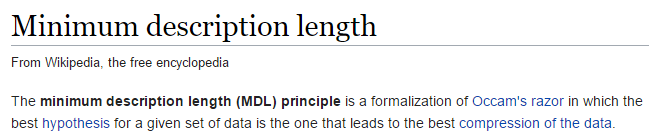 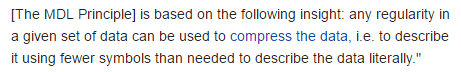 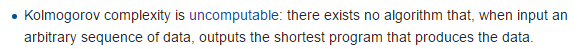 Compression connection?
The best-compressed version of any data D is the shortest program that generates D.
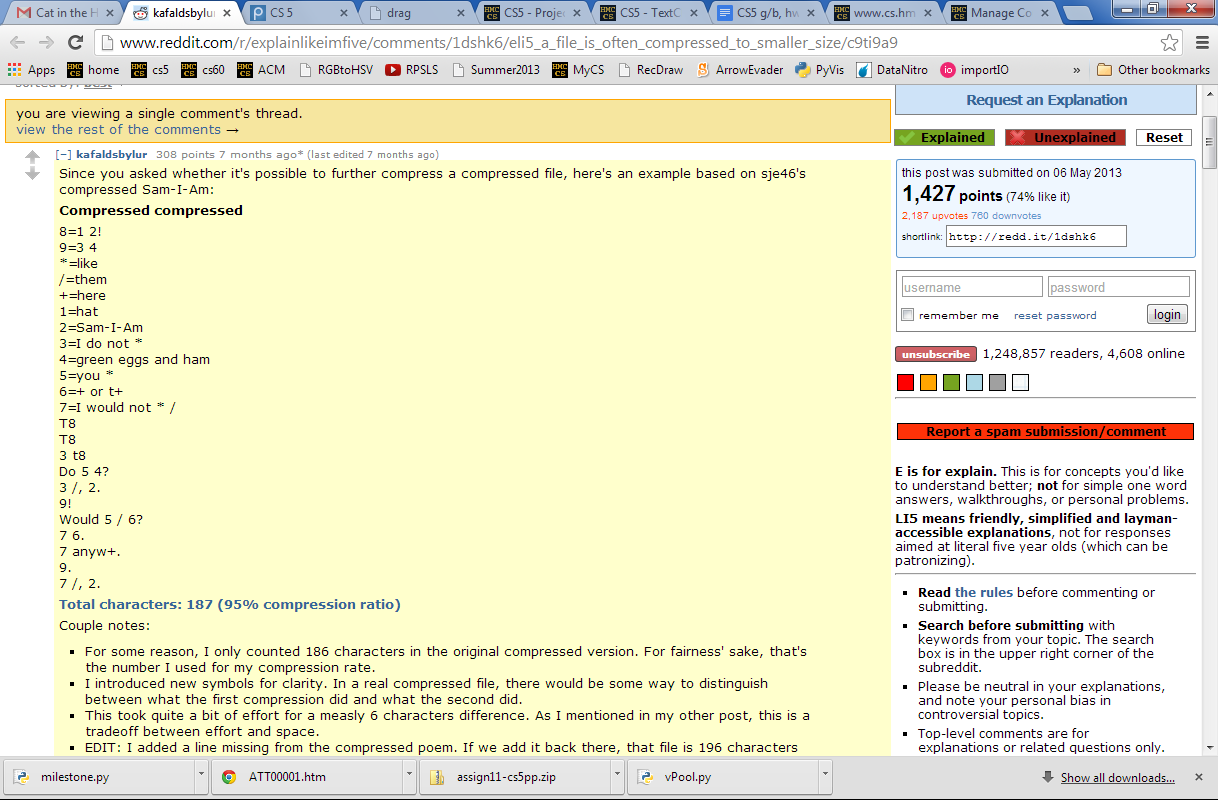 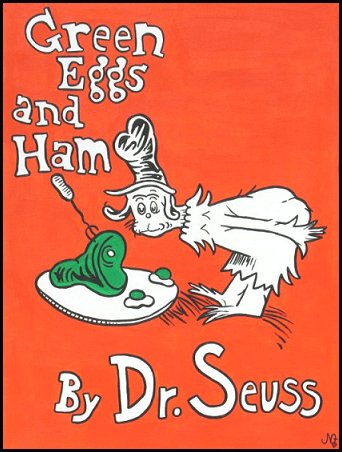 An impressive compression result!
[Speaker Notes: INHANDOUT
(Note that this compression is both incomplete and erroneous.  It’s only the beginning of the book, and the last lilne repeats “them”—the slash shouldn’t be there.  It’s from a Reddit thread on how compression works.)]
Compression connection?
The best-compressed version of any data D is the shortest program that generates D.
best-compressed version?
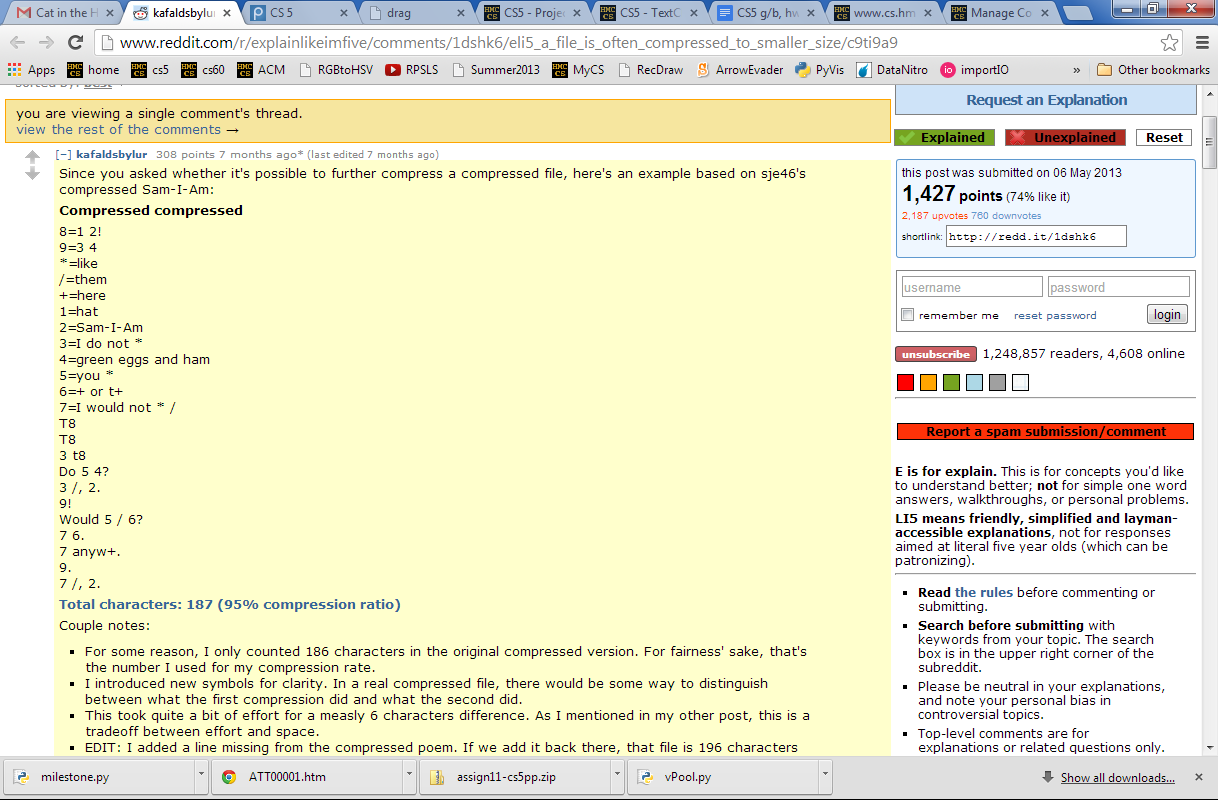 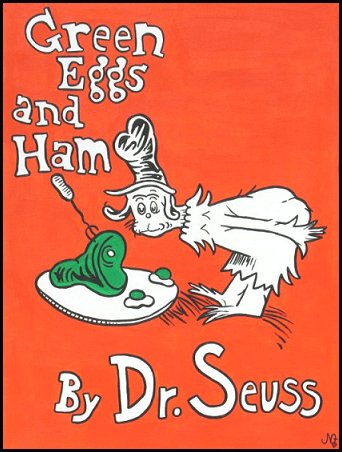 Uncomputable!
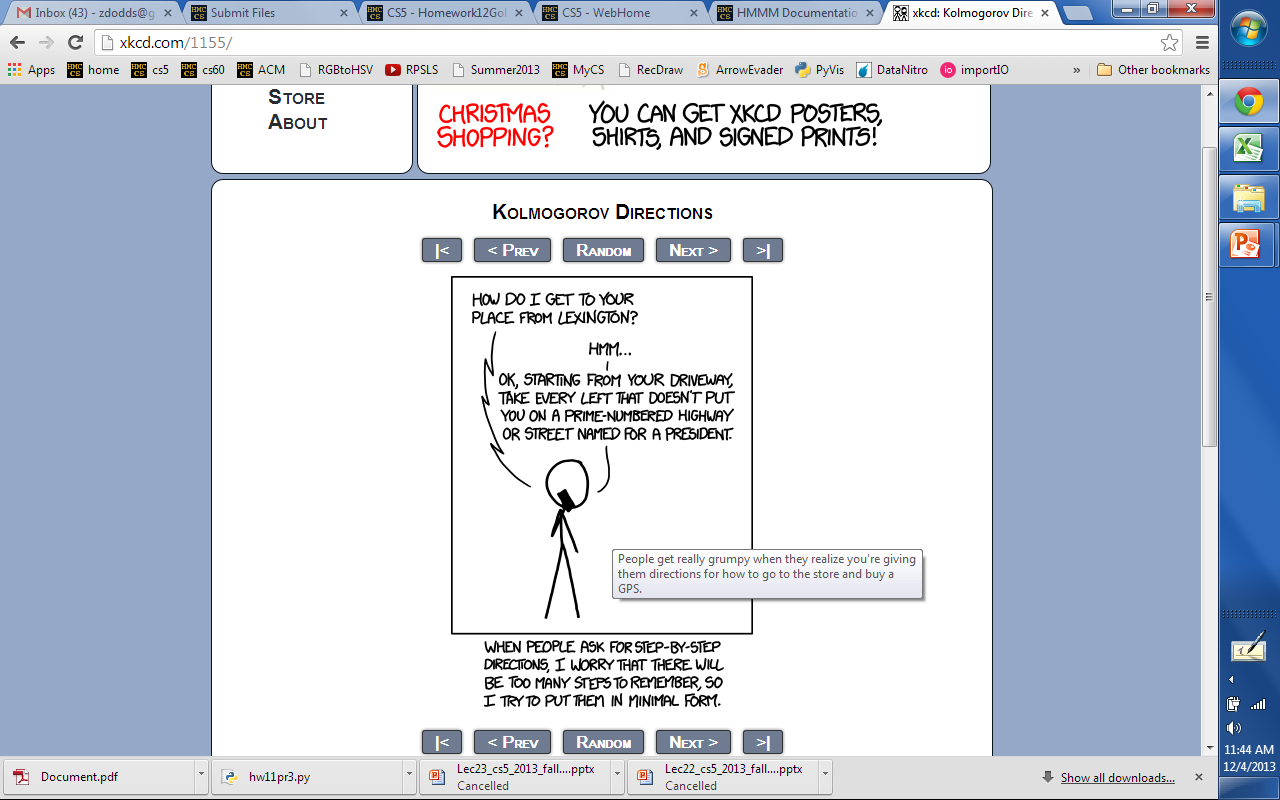 XkcD
Haltchecking  is  uncomputable.
Halt Checking
hc(f)
Returns True if f() halts
hc always has a bug!
Haltchecking  is  uncomputable.
any Python function
def hc(f):
It is impossible to write a (bug-free) function hc(f) that determines if a function f halts when run:
hc(f) returns True if f() halts and 

 hc(f) returns False if f() loops infinitely
[Speaker Notes: INHANDOUT]
Suppose  hc(f) worked for all f
Create this BFF:
def BFF():
  if hc(BFF) == True:
    while 1+1==2: print 'Ha!'
  else:
    return     # halt!
Is   hc(BFF) == True        ?
Is   hc(BFF) == False       ?
hc always has a bug
Proven!
[Speaker Notes: INHANDOUT]
And this is important because …
∞ loops are undetectable
Some are detectable, but some are not—and there's no way to know!
Bugs are inevitable
Infinite loops are just one type of bug…     In general, they're all undetectable
(all behavioral, not syntactic, bugs)
Rice's Theorem: CS81
Programming is not automatable…
At least, not bug-free programming
[Speaker Notes: INHANDOUT
This slide has three popups.]
Let's celebrate!
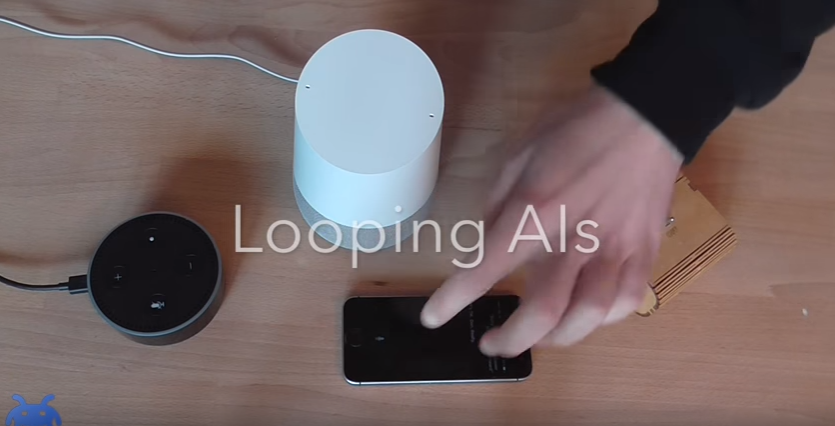 https://www.youtube.com/watch?v=vmINGWsyWX0
[Speaker Notes: This is https://www.youtube.com/watch?v=vmINGWsyWX0]
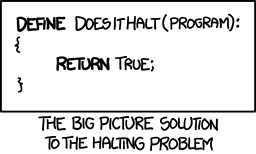 xkcd's take is…
… all too True, in fact.
Good luck with final projects
They will halt all too soon!
Tutoring hours and labs through Friday...!